РУССКИЙ ЯЗЫК- ОДИН ИЗ БОГАТЕЙШИХ ЯЗЫКОВ МИРА
Язык- средство передачи мыслей, чувств. С помощью языка люди взаимодействуют друг с другом, делятся информацией различного характера.
Язык, на котором мы говорим, является государственным. 
На русском языке проходят важные переговоры, составляются важные документы.
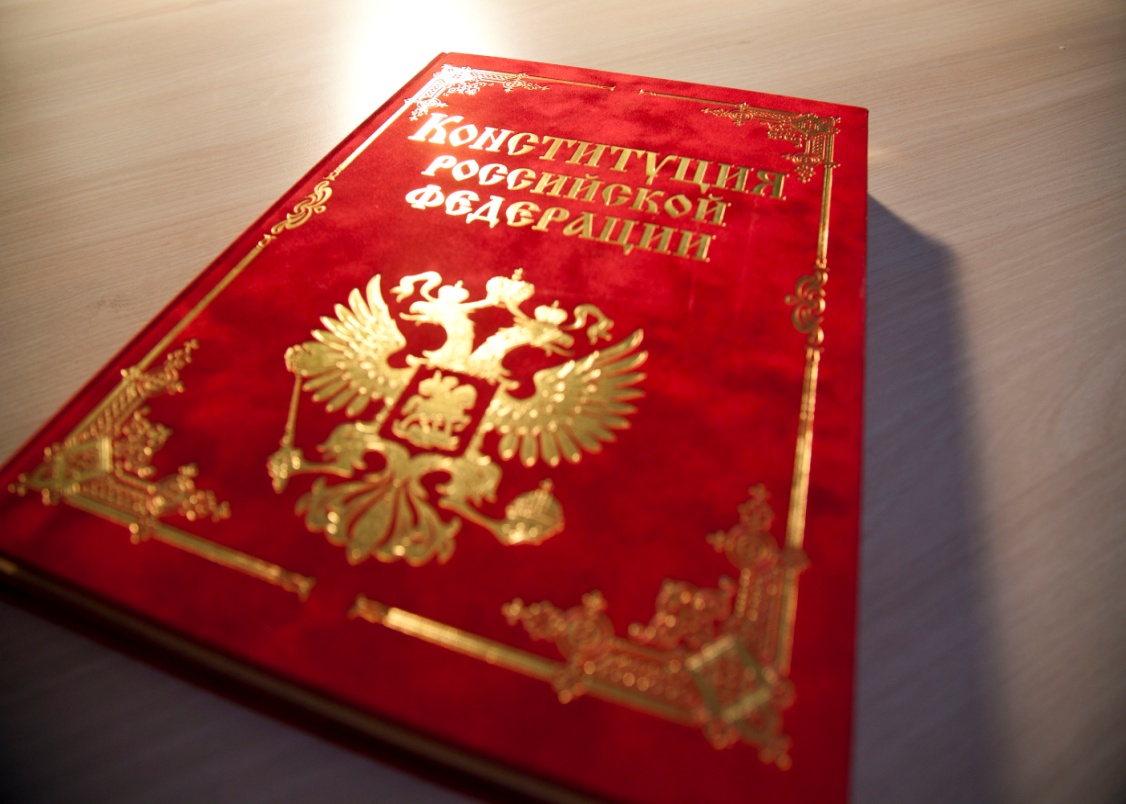 Происхождение языка
Наш язык не всегда был таким, как в настоящее время. Если бы мы услышали речь на древнерусском языке, то она показалась бы нам странной и непонятной.  В древних книгах славян отражены верования, традиции и культура Древней Руси.
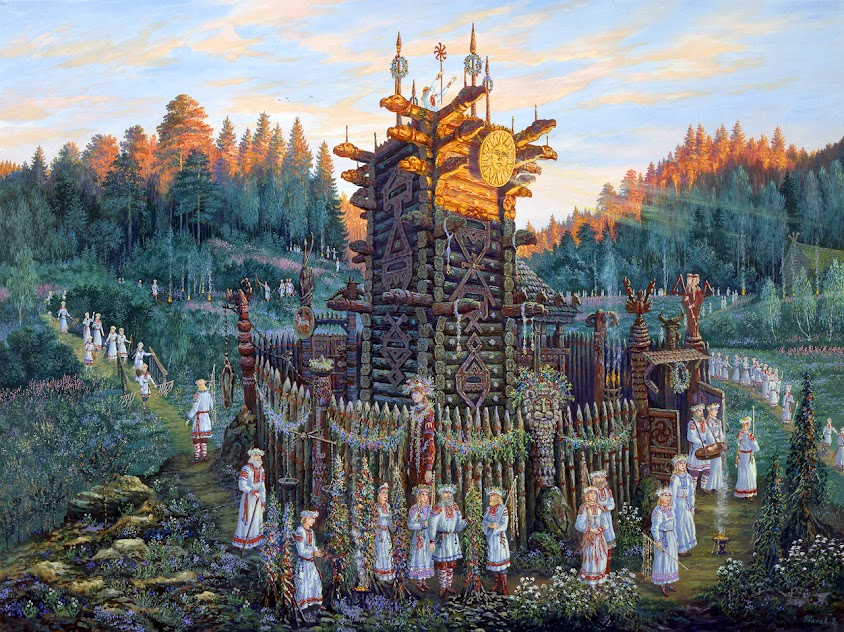 Письменность.
Буквы древнерусского алфавита  выглядели совсем иначе, чем современные.
В давние времена люди записывали свои мысли на берестяных грамотах- коре березы.
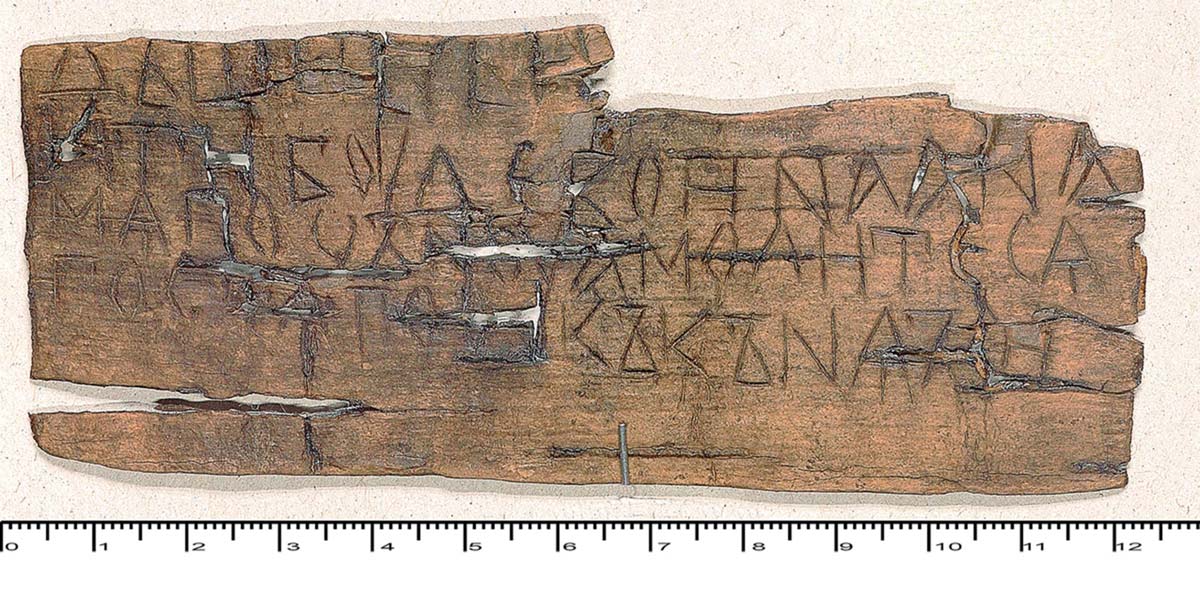 Затем появились и бумажные рукописи.
Составлялись важные книги, в которых отражались исторические события. Такие рукописные материалы назывались летописями.
Сочиняли летописи мудрецы-монахи, которых называли летописцами.
ЯЗЫЧЕСКАЯ ПИСЬМЕННОСТЬ
В настоящее время  азбука существует в знакомом нам виде. Язык преобразился, из обихода исчезли слова, называющие предметы, существовавшие много веков назад.
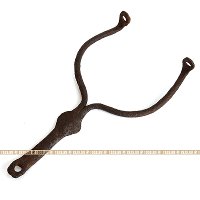